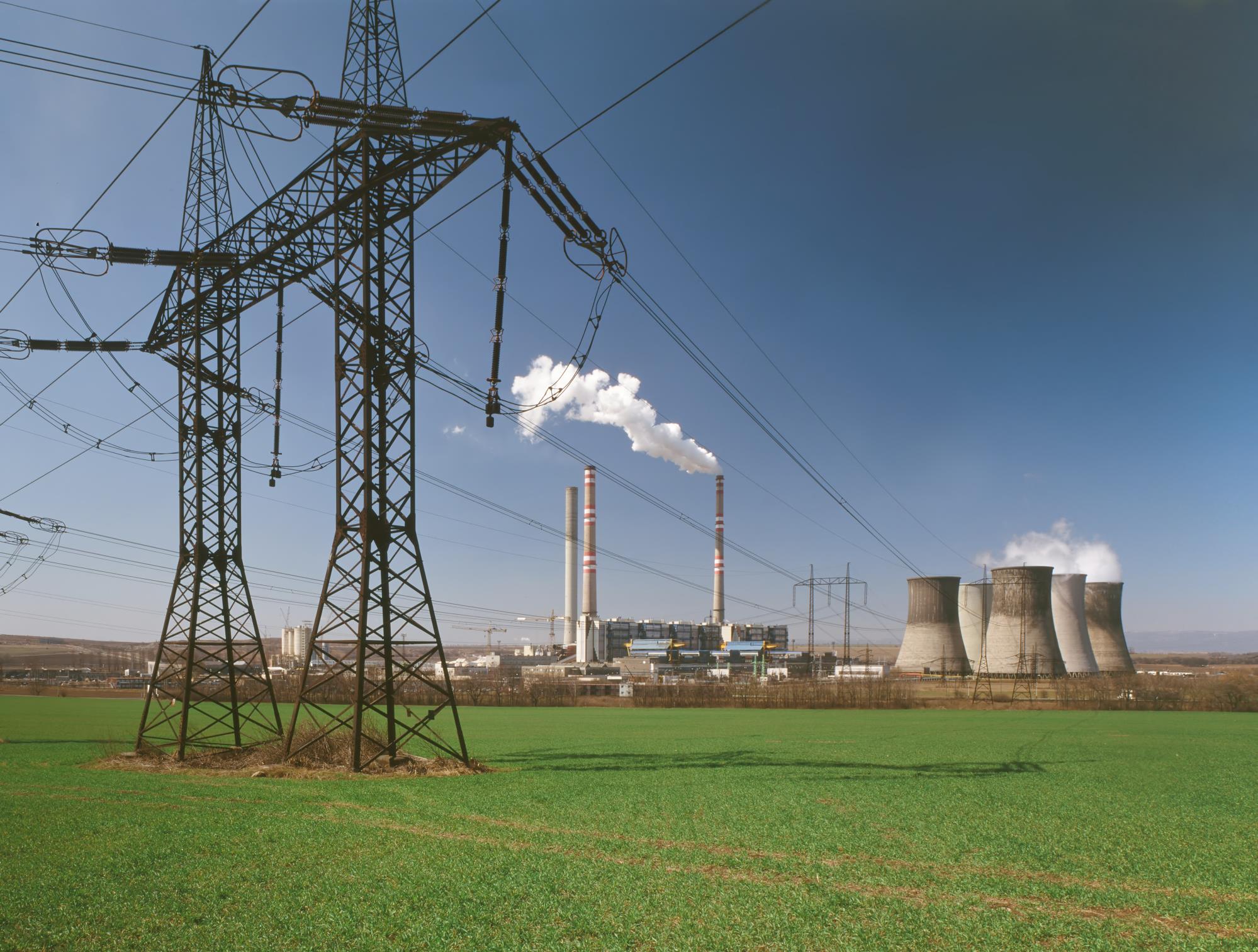 PROJETO P5
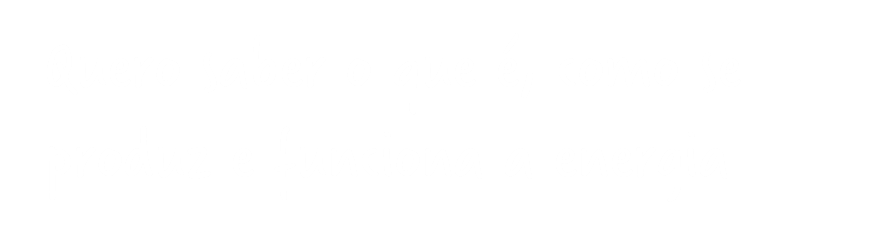 Clique para iniciar...
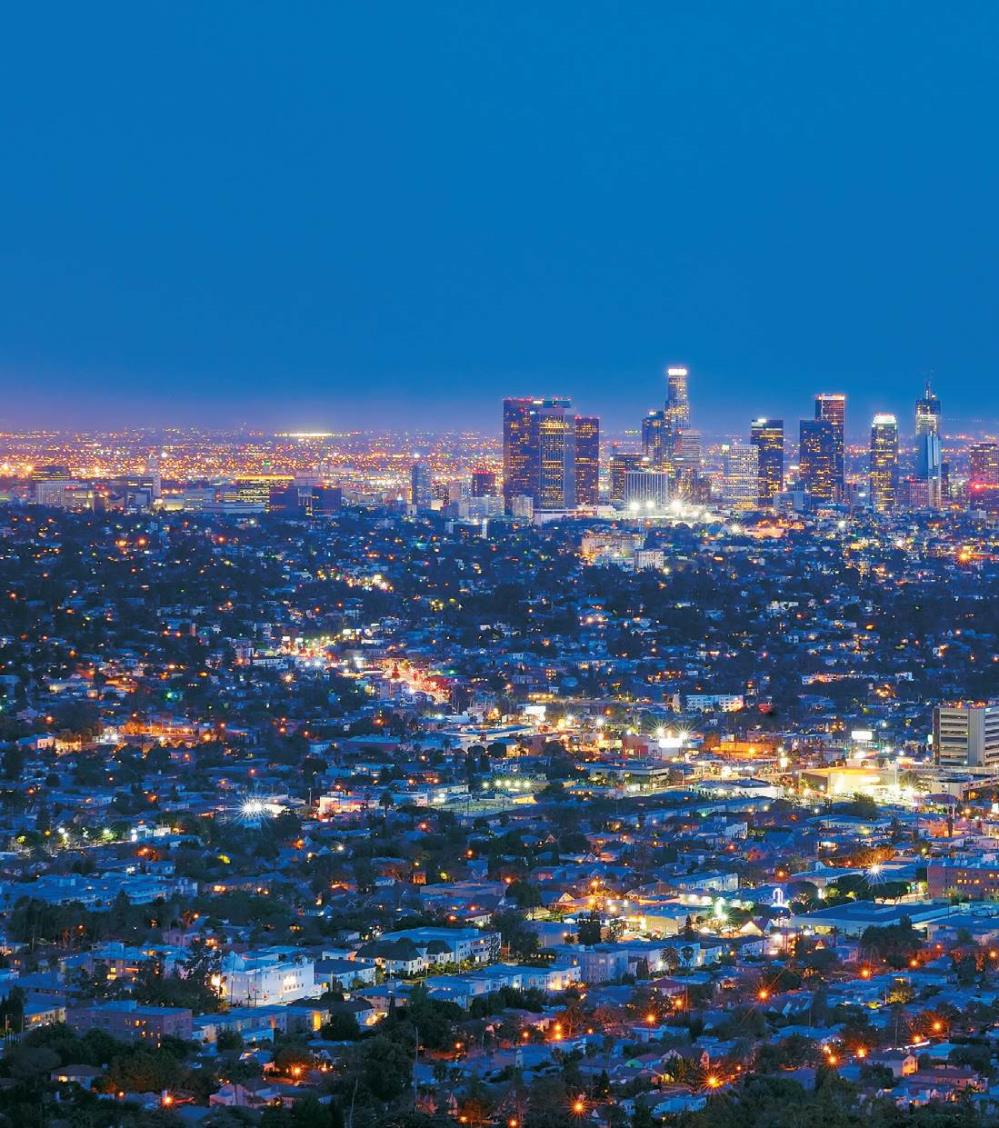 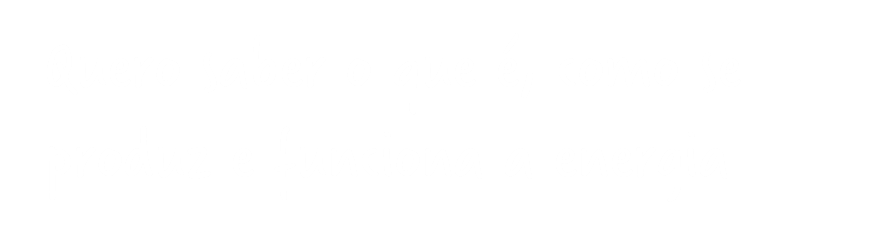 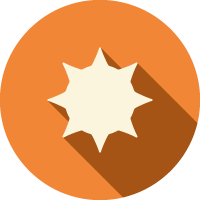 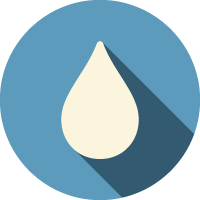 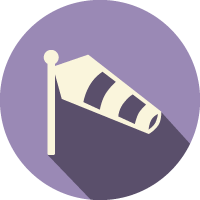 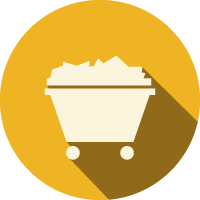 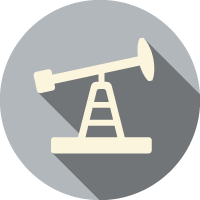 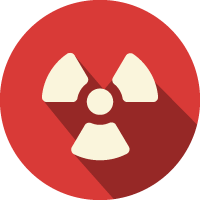 Fontes de energia são os recursos naturais utilizados na produção de energia.
PROJETO P5
PROJETO P5
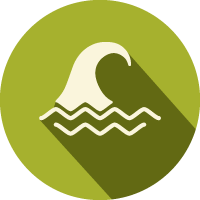 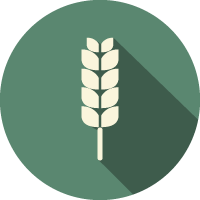 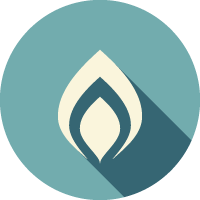 Quais são os recursos naturais usados
na produção de energia?
O Sol,
o carvão,
a água,
o vento,
o petróleo,
Avançar...
Continuar...
o urânio,
as ondas do mar,
a biomassa
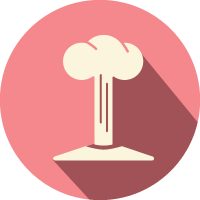 o calor do interior da Terra.
o gás natural e
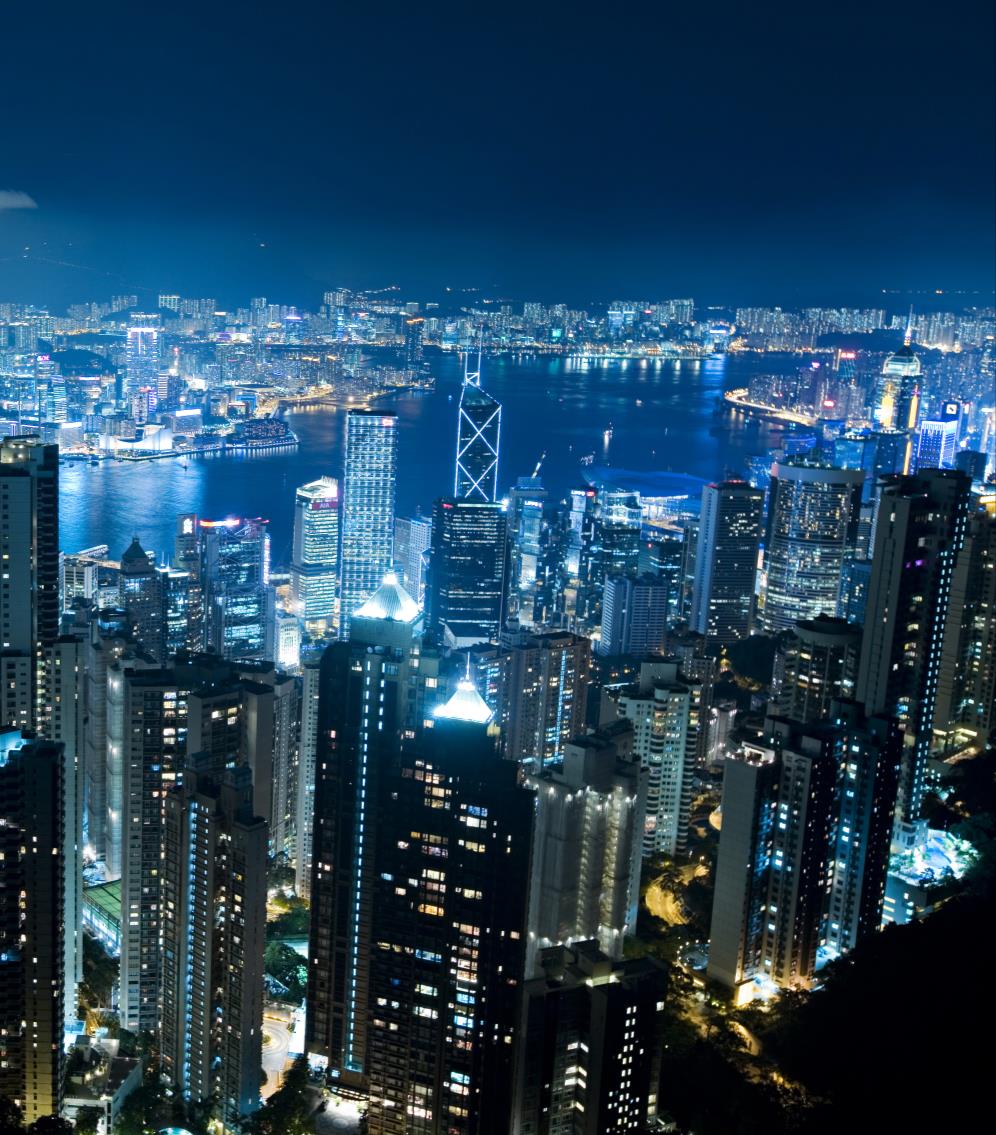 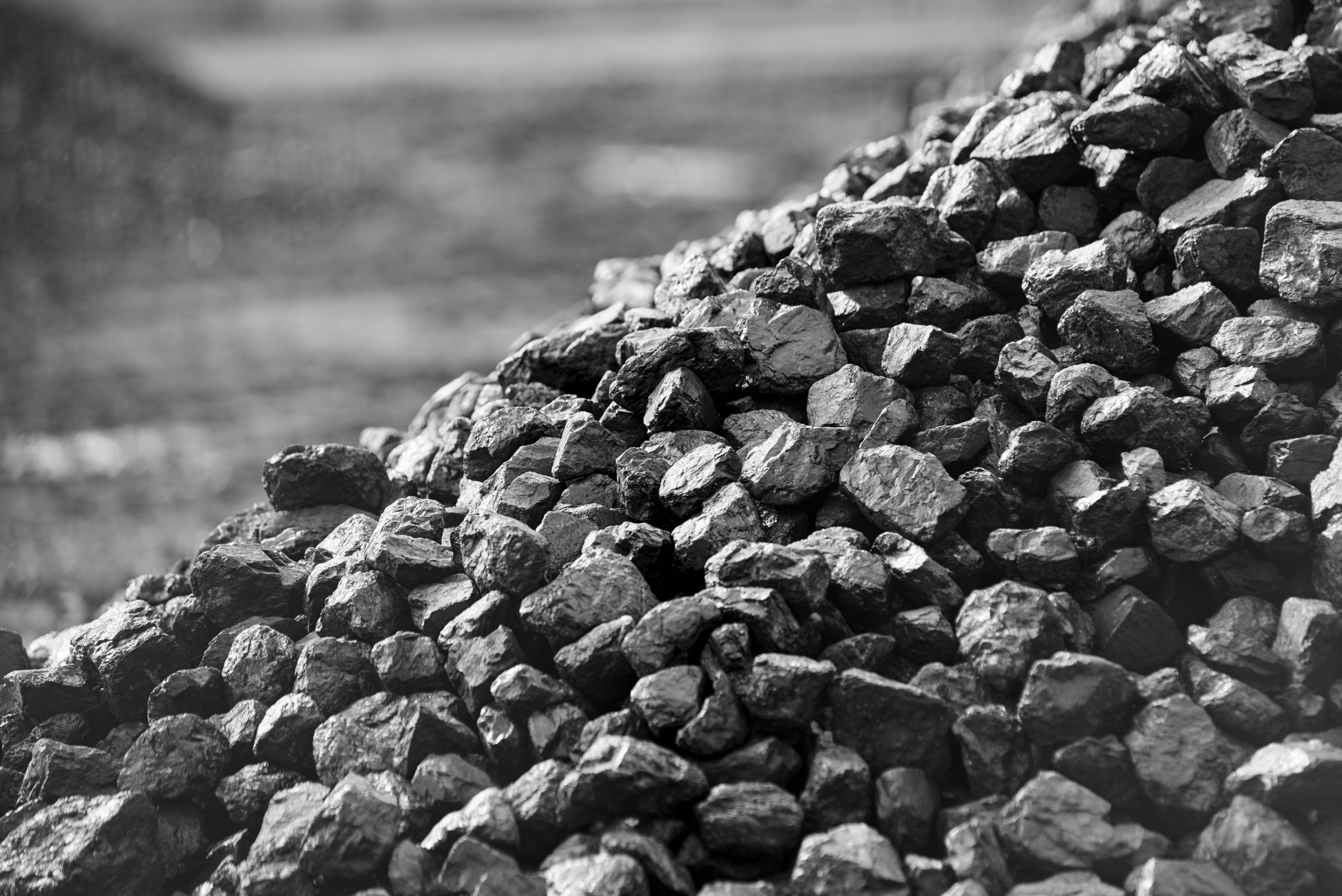 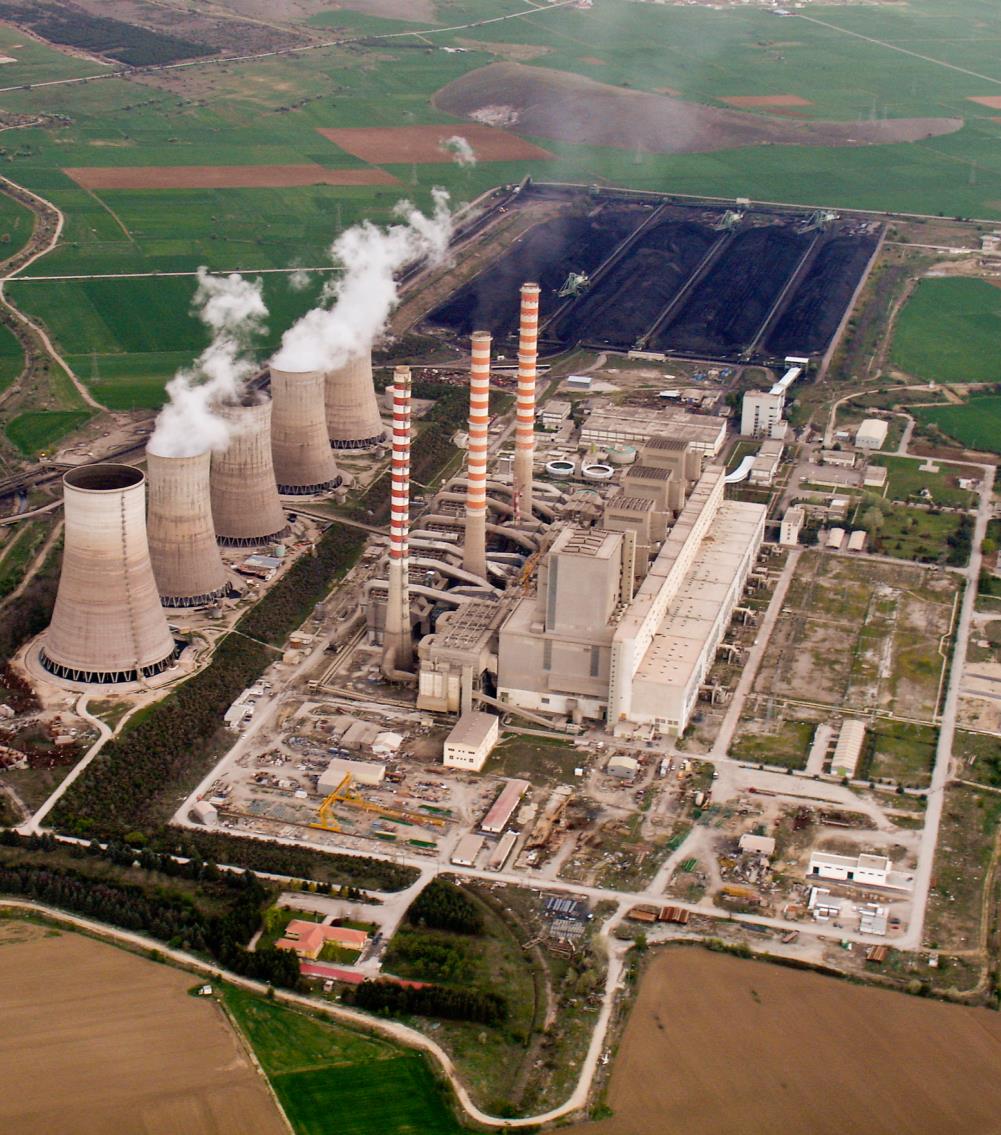 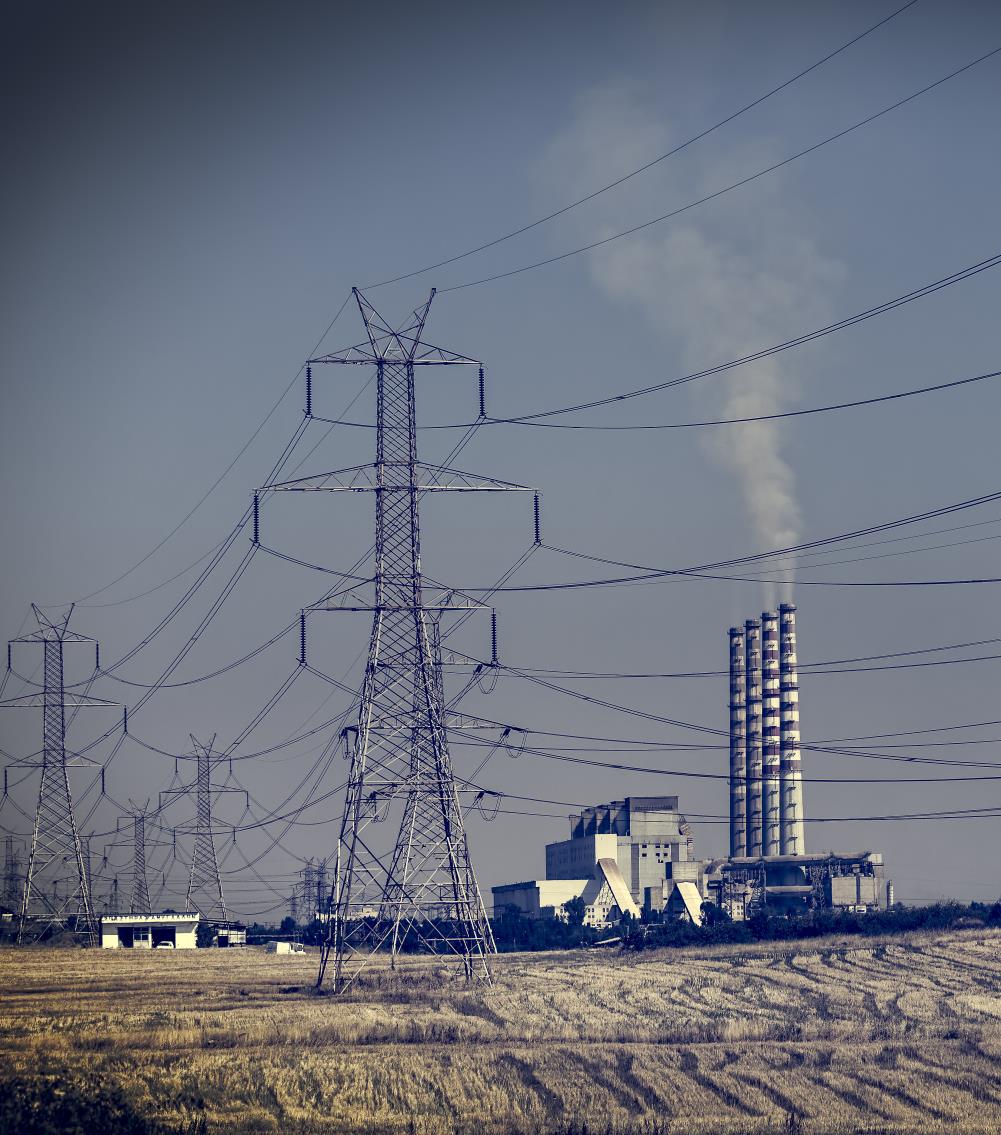 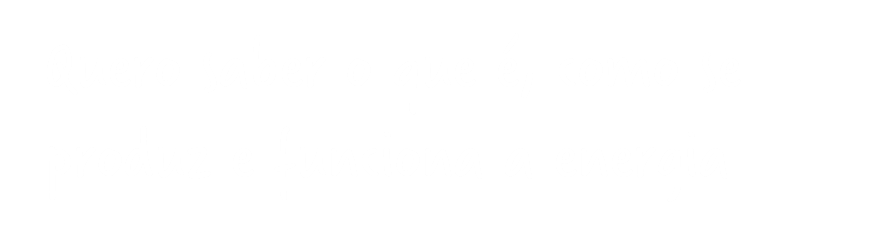 O que são fontes de energia primária
e secundária?
PROJETO P5
Fontes de energia primária são os recursos naturais que permitem produzir energia.
Fontes de energia secundária resultam da transformação das fontes de energia primária.
Continuar...
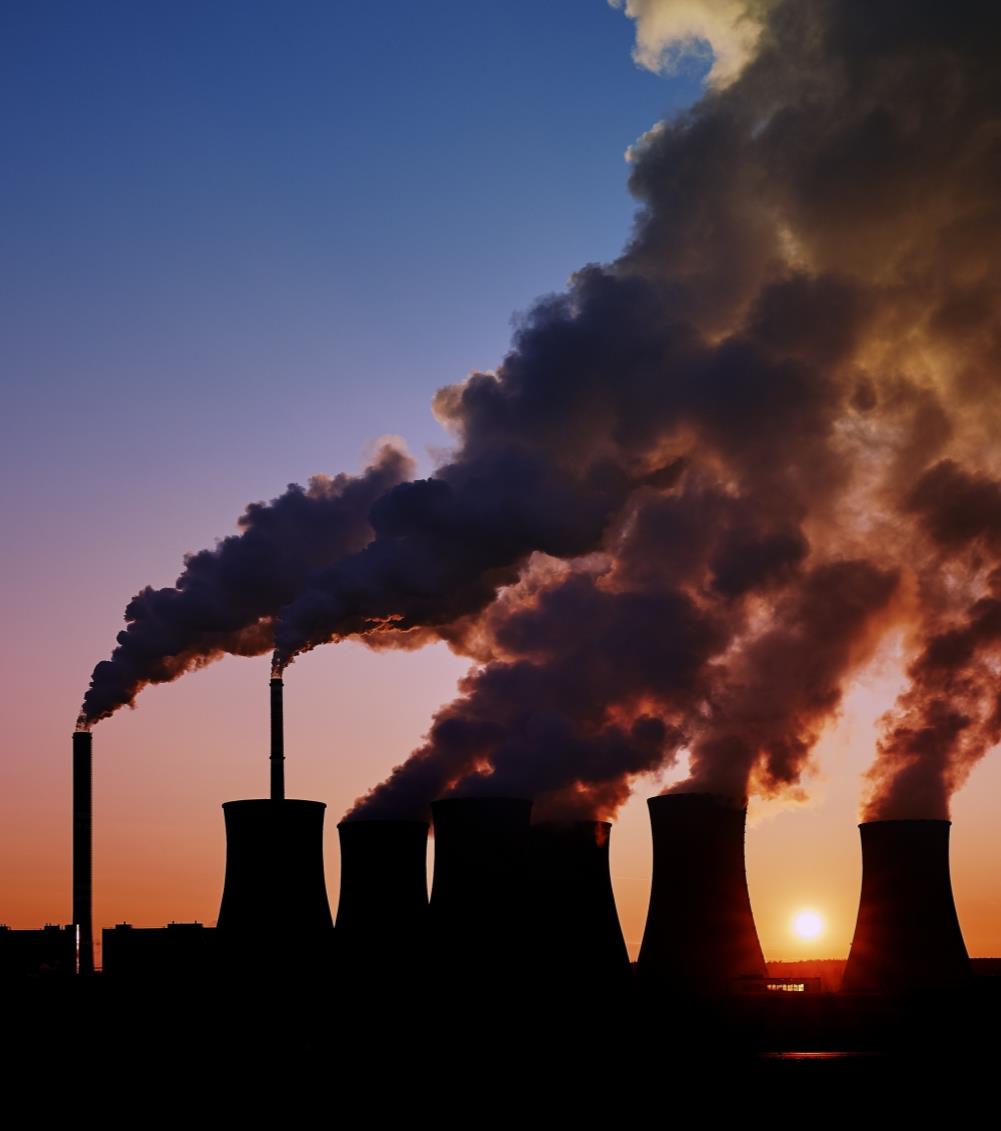 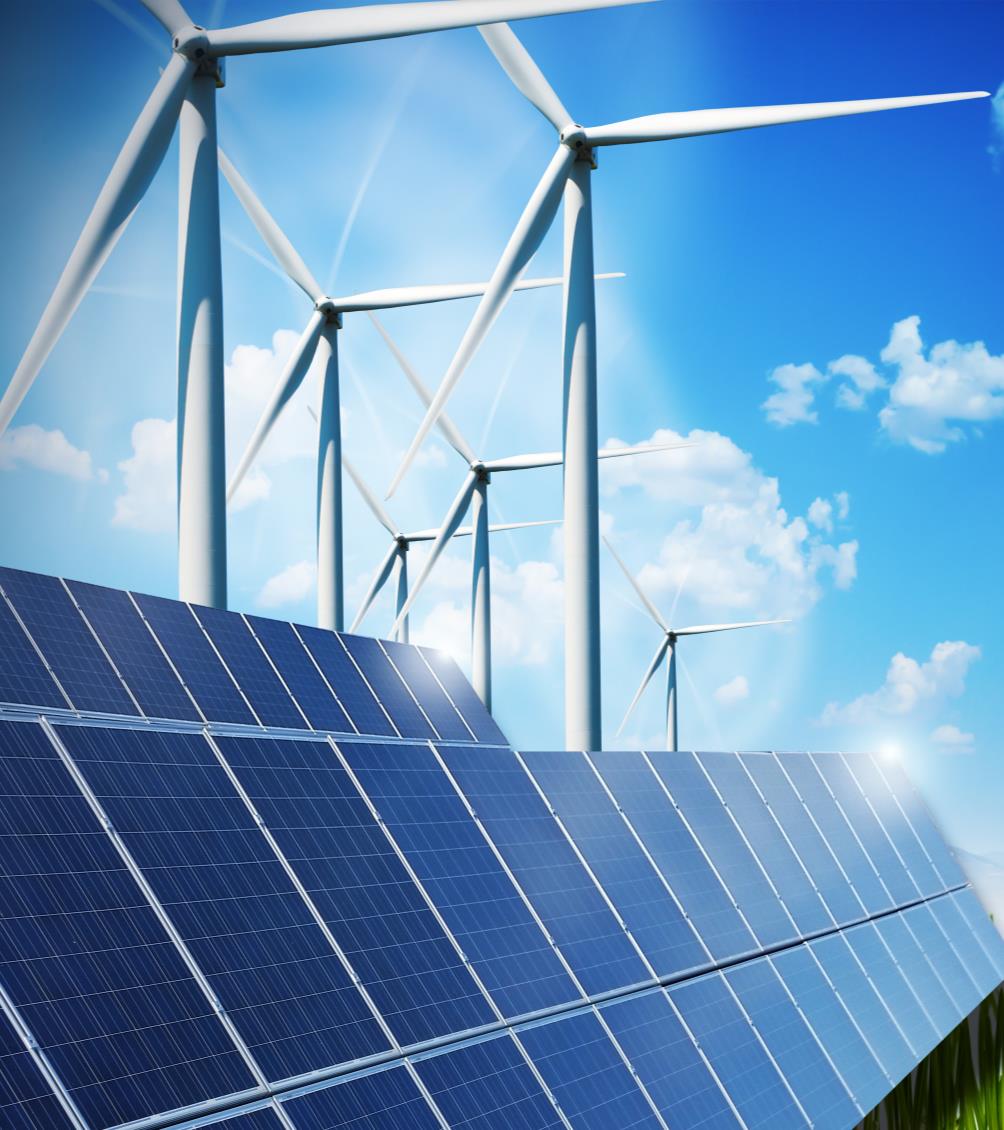 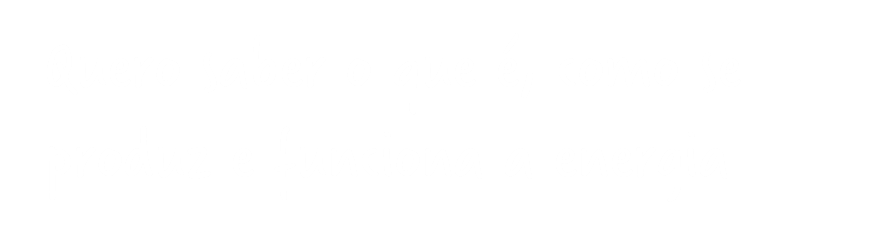 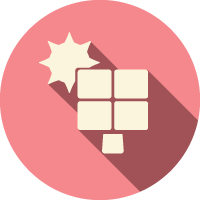 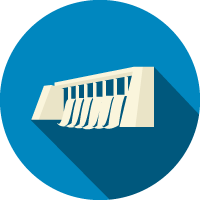 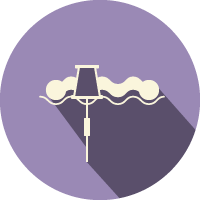 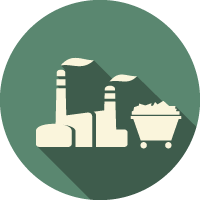 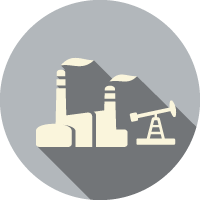 O que são fontes de energia
renováveis e não renováveis?
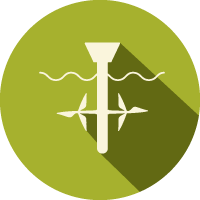 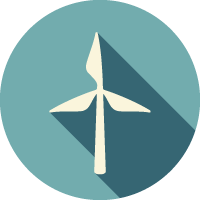 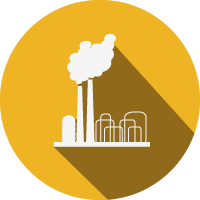 Fontes de energia renováveis são recursos naturais inesgotáveis,
PROJETO P5
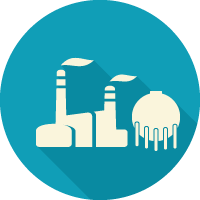 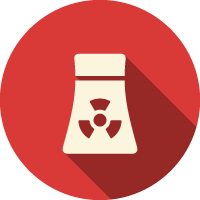 como a energia solar,
maremotriz,
eólica,
hídrica,
ondomotriz,
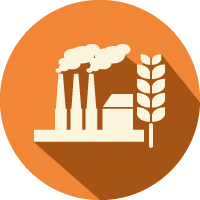 e da biomassa.
geotérmica
Fontes de energia não renováveis são recursos esgotáveis (diminuem quando são utilizados),
Continuar...
petróleo,
como o carvão,
gás natural
e urânio.
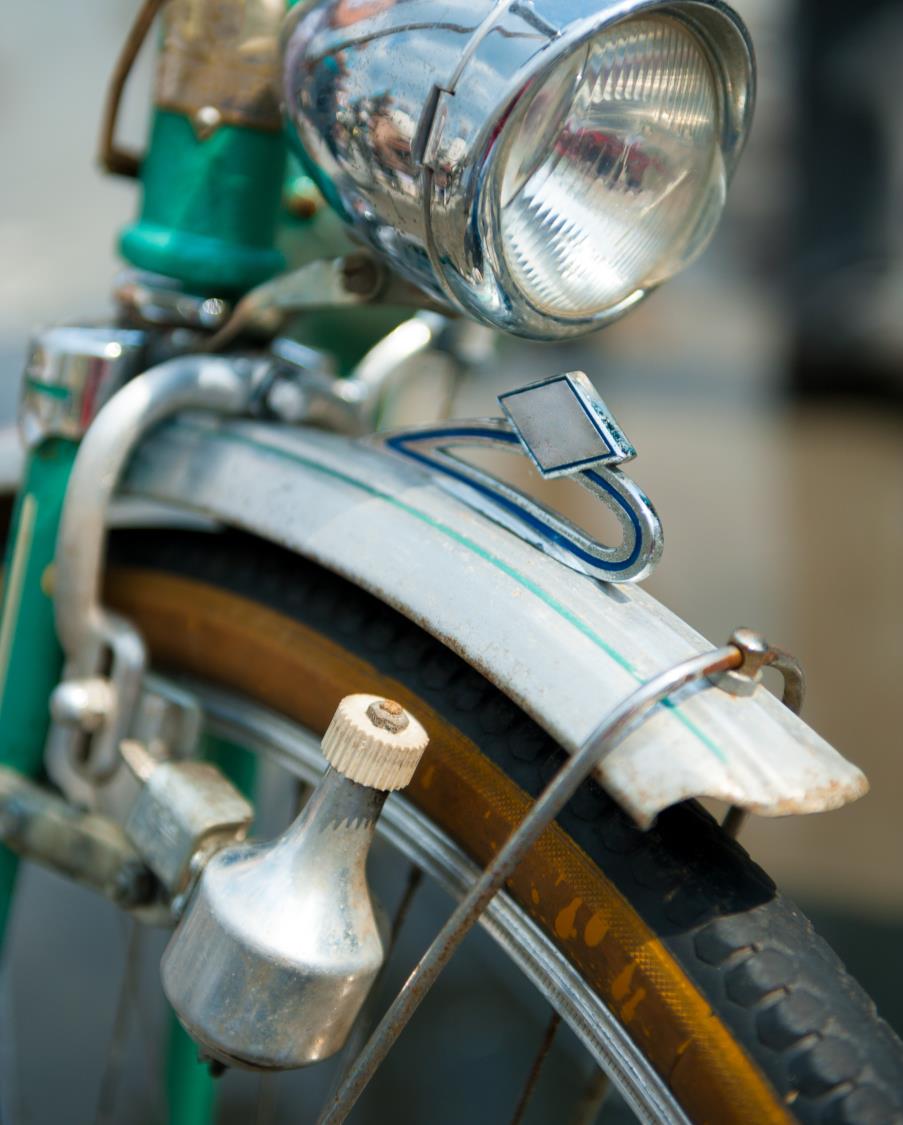 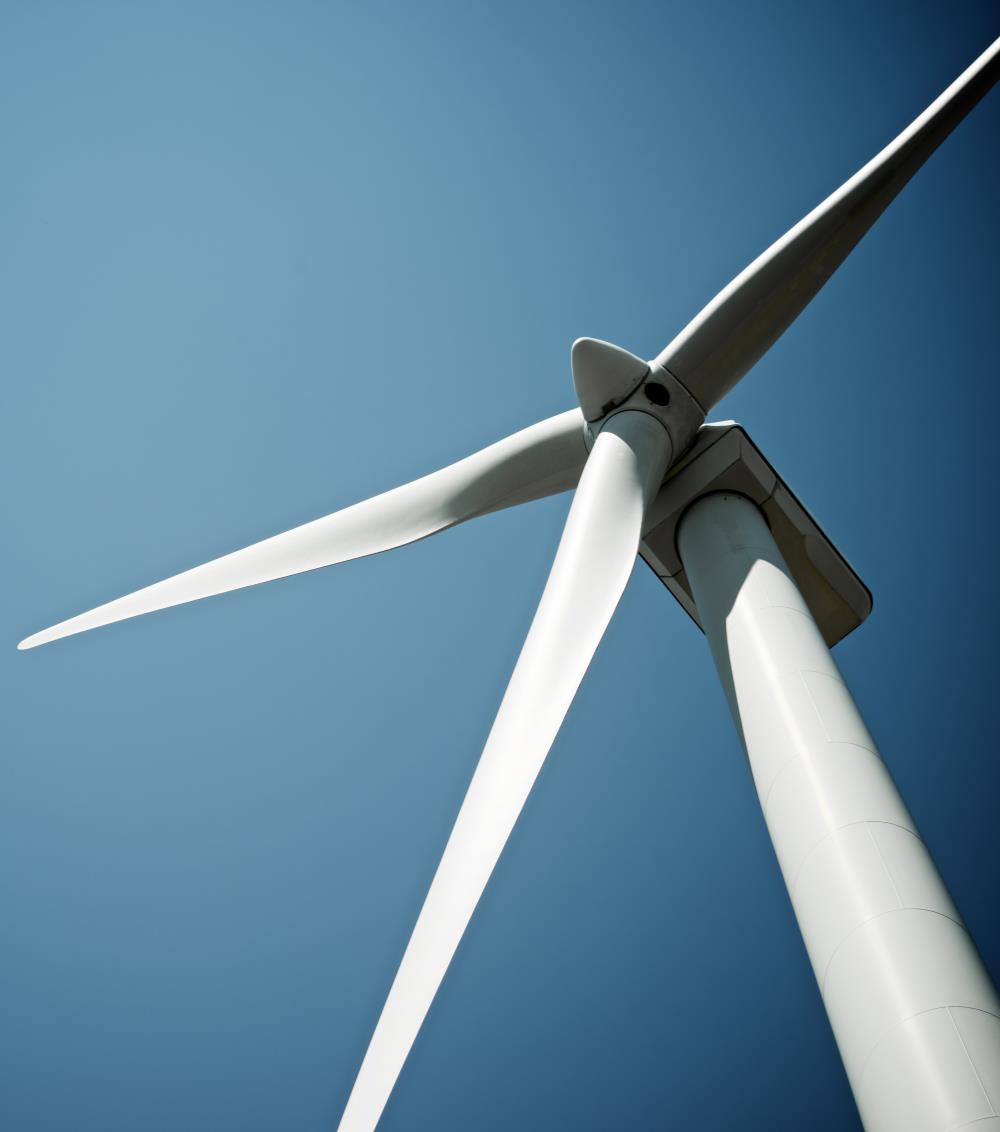 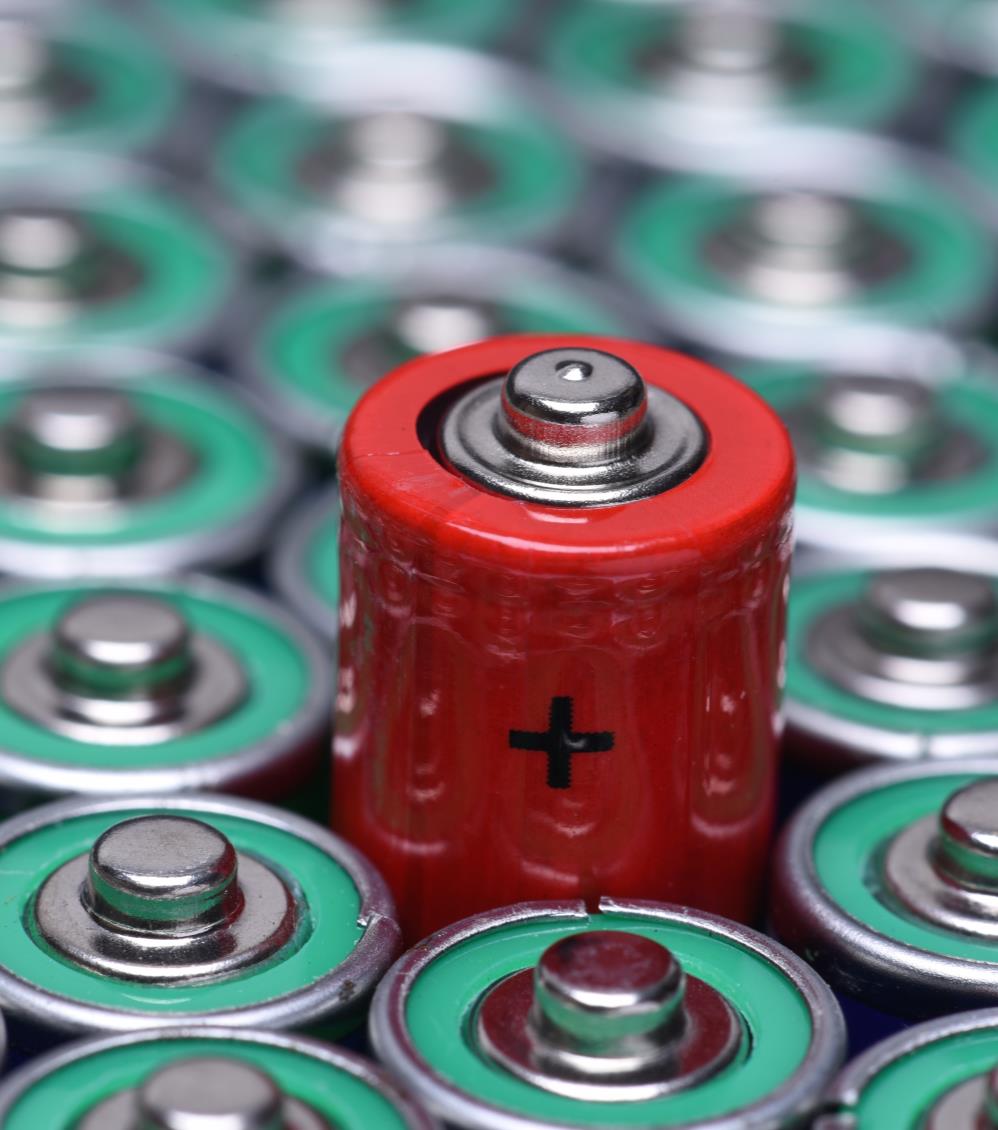 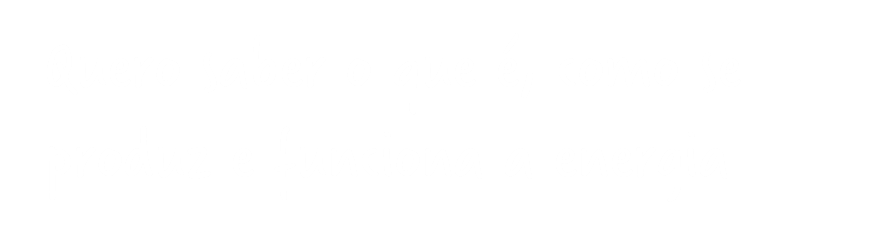 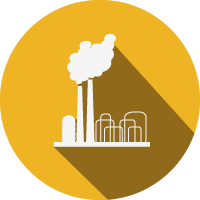 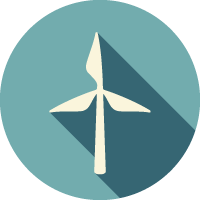 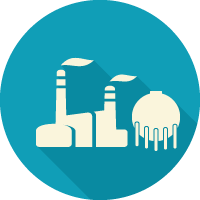 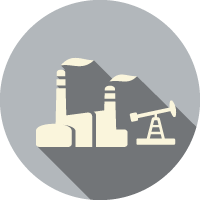 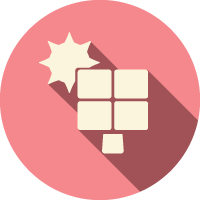 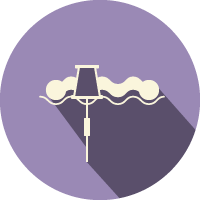 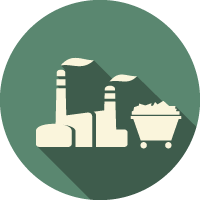 Quais são os processos de produção e
transformação de energia?
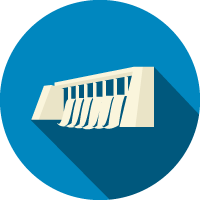 A energia pode ser produzida a partir de fontes de energia renováveis
PROJETO P5
ou não
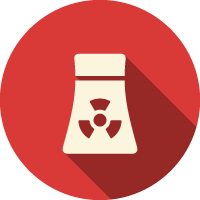 renováveis.
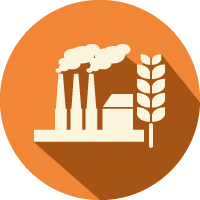 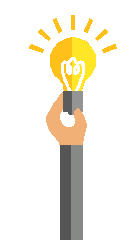 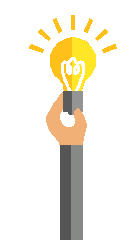 A energia pode ser transformada através de processos
Continuar...
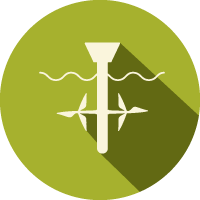 mecânicos
eletroquímicos,
ou eletromagnéticos.
Dínamo de uma bicicleta
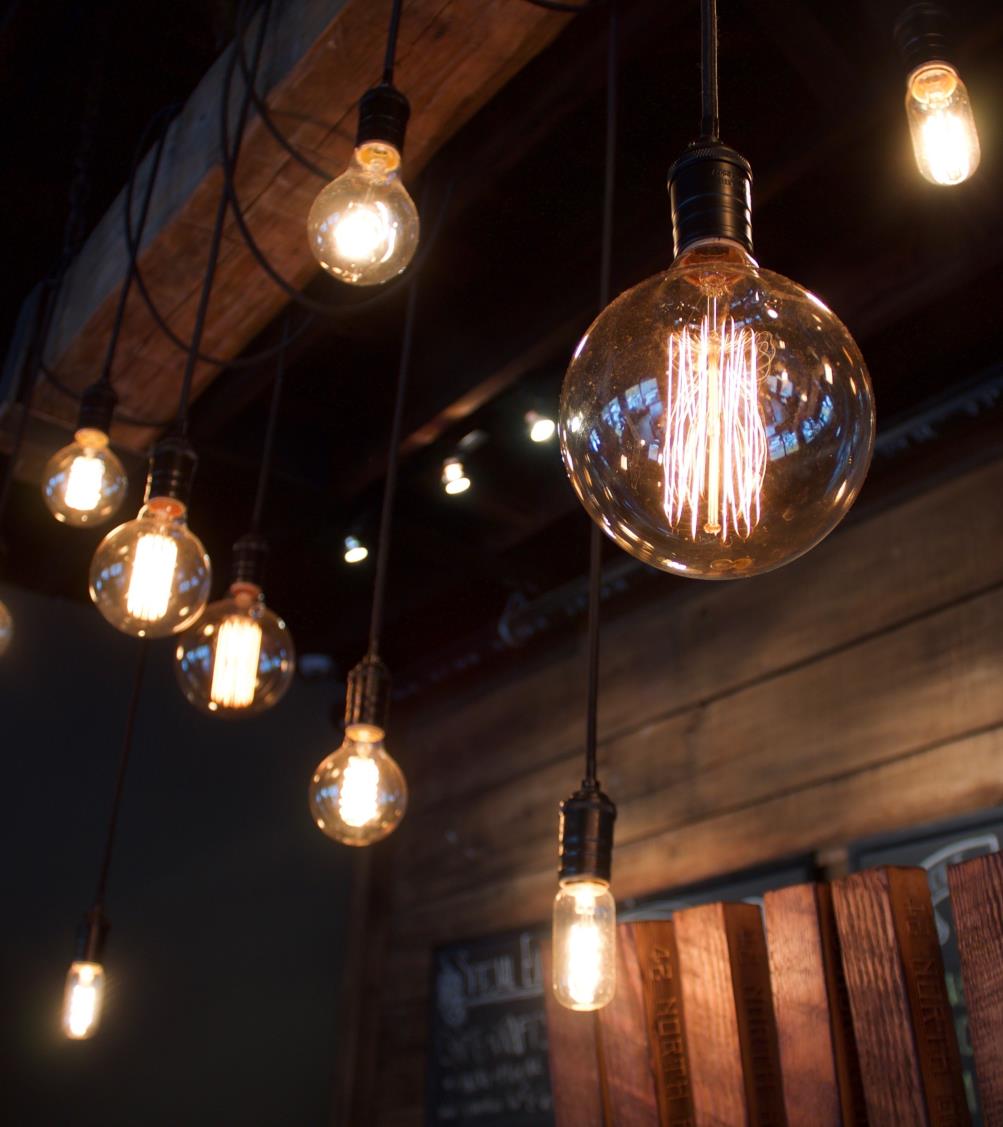 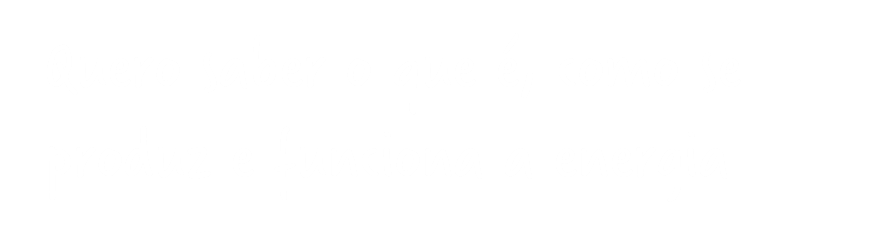 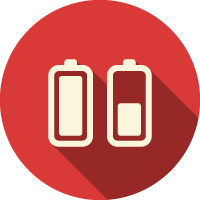 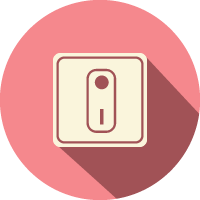 A eletricidade funciona a partir da circulação de eletrões através de um condutor.
PROJETO P5
PROJETO P5
Quais são os operadores elétricos que
estudámos?
Estudámos os operadores:
que geram energia elétrica, como pilhas e baterias;
Avançar...
Continuar...
que controlam a passagem de corrente elétrica, como interruptores, campainhas e termóstatos;
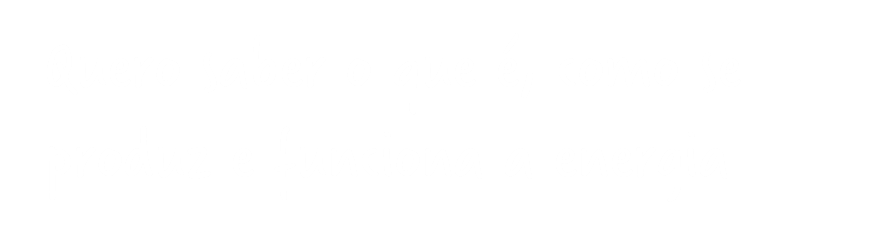 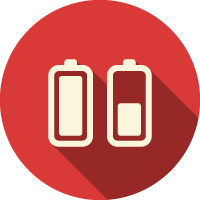 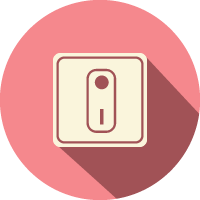 A eletricidade funciona a partir da circulação de eletrões através de um condutor.
PROJETO P5
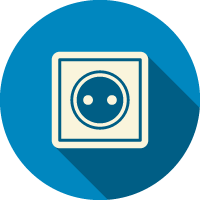 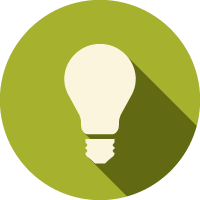 Quais são os operadores elétricos que
estudámos?
Estudámos os operadores:
de condução da corrente elétrica, como os cabos, barras de união, fichas e tomadas;
Continuar...
de receção de corrente elétrica, transformando-a noutro tipo de energia, como uma lâmpada.
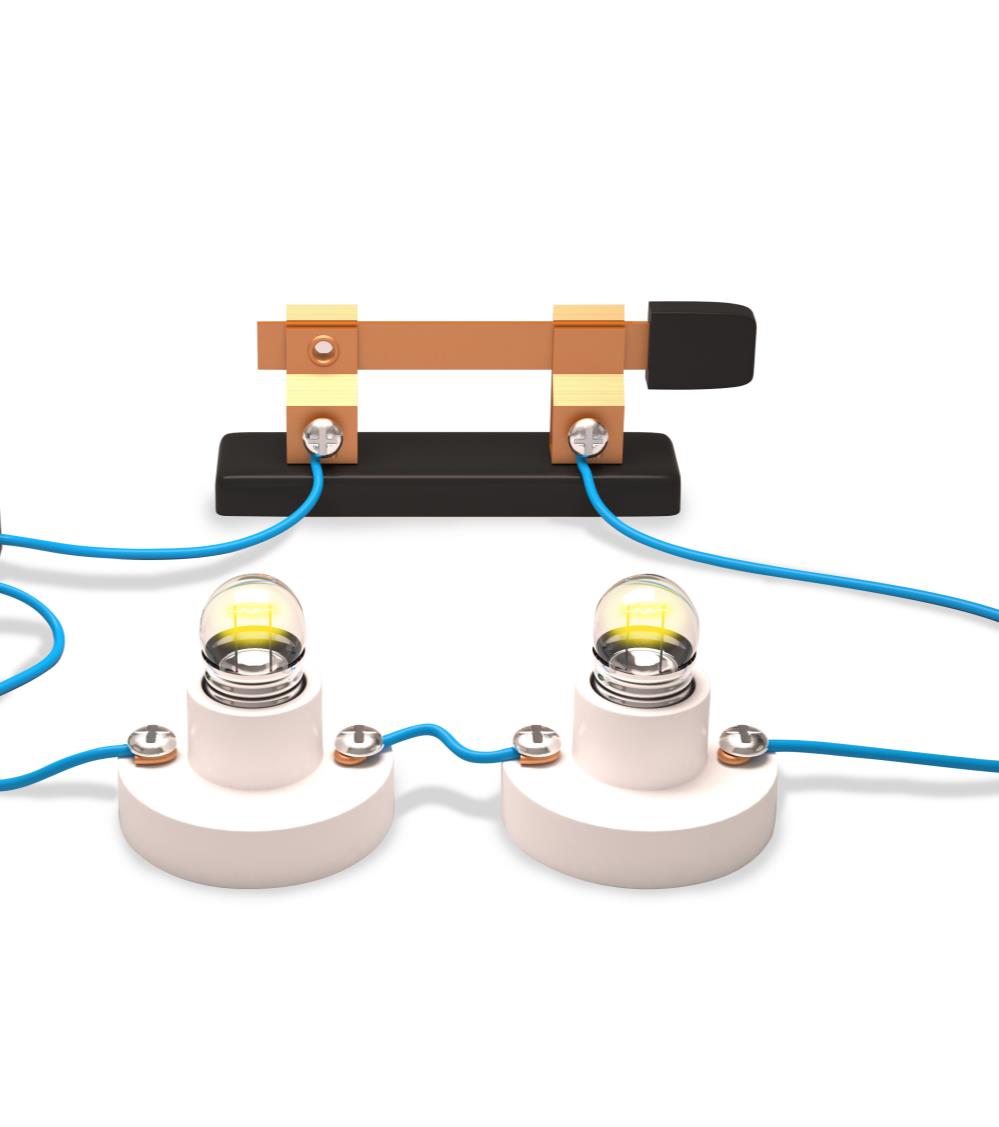 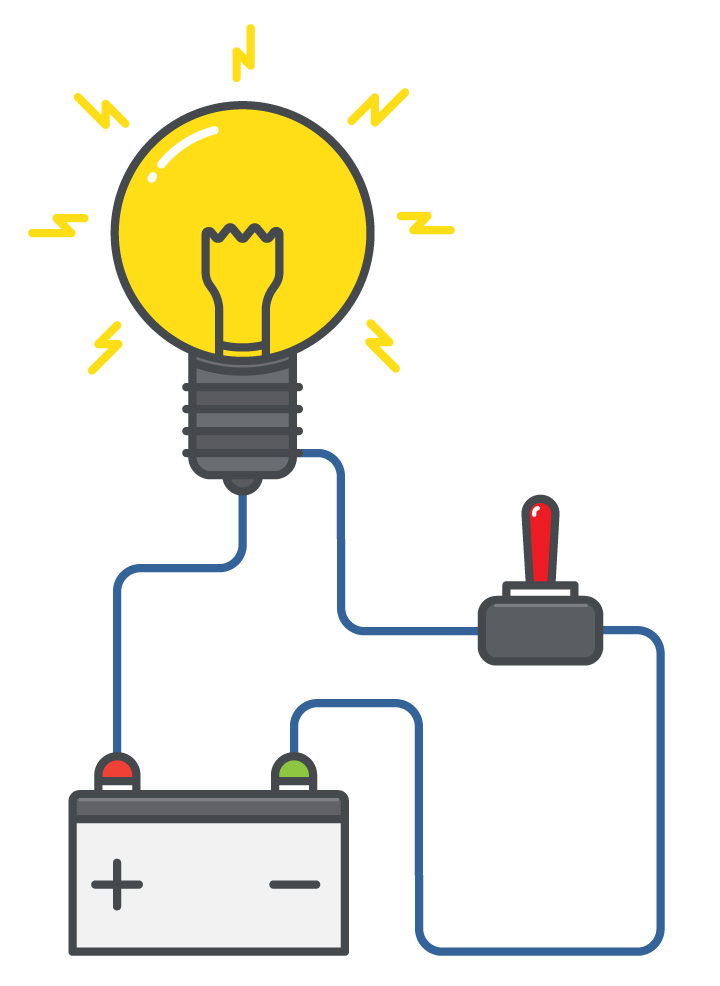 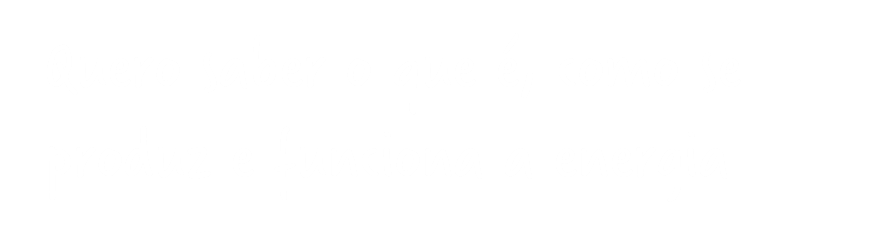 Como é formado um circuito elétrico
simples?
fonte de energia, que gera a energia elétrica e é composta pelos polos positivo e negativo;
PROJETO P5
Interruptor
interruptor, aparelho de comando que controla a passagem da energia elétrica e através do qual se liga ou se desliga a corrente elétrica;
Continuar...
Fonte de energia
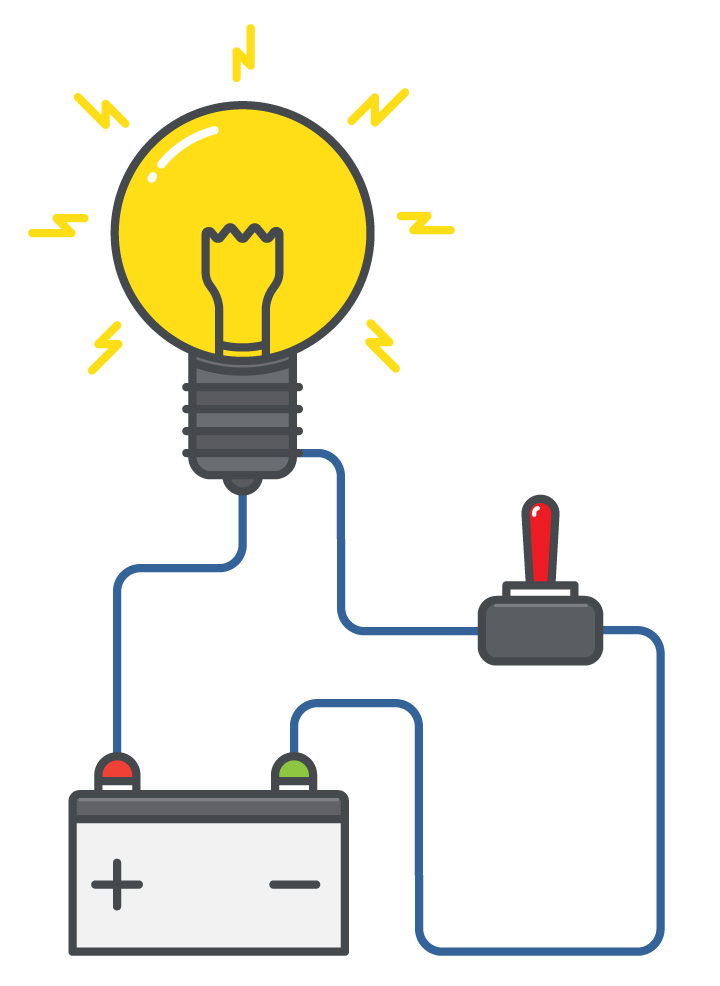 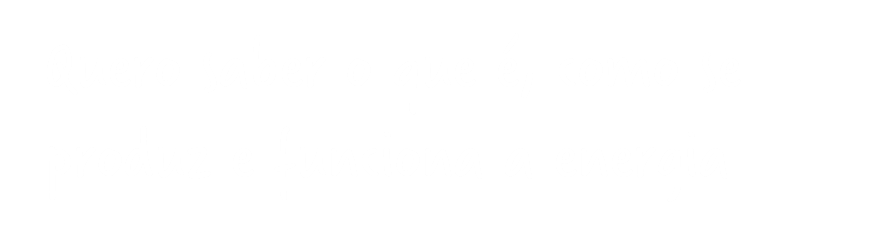 Recetor
Como é formado um circuito elétrico
simples?
condutor, que transporta a energia elétrica gerada pela fonte de energia;
PROJETO P5
Condutor
recetor, que recebe a energia elétrica transportada pelo condutor.
Fim